[Speaker Notes: Teachers a worksheet to go along with this ppt is under Lessons in AET called Guidelines for SAEs with a key and you will find an Interactive Notebook worksheet for this lesson.
Step 1 – Have a ball, pass it around to each student. Students with the ball share a single area of interest they have that relates to agricultural education. Step 2 – Ask the students what they think examples of good SAE projects would be? Step 3 – Recall the definition of SAE from prior lessons as a review and ask the students where in The AET they may develop new SAE project?]
Guidelines for SAE’s
Supervised Agriculture Experience
An essential component of Agriculture Education
      The 3 circle model
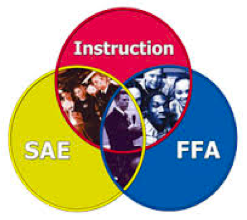 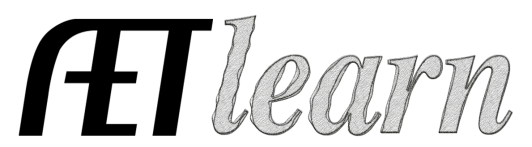 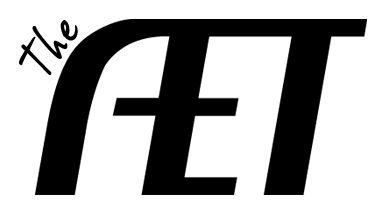 Supervised Agriculture Experiences
Exploratory SAE
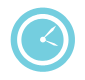 Only time is invested

Learning about an area of agriculture 
Only time is invested (no $) 
Career exploration or job shadowing! 
Prepare for a Career Development Event (CDE)!

Examples include:
Attending an educational training seminar
Exploring, preparing and presenting a career in agriculture

This category should only be used for an introductory SAE project and is not duplicated in any other project.  This is an introductory project and creates an SAE that is more advanced, such as entrepreneurship, placement (job) or research project.

Let's look at a students Exploratory SAE
Research SAEs
Applies the scientific method to areas related to agriculture 
Relates to research questions, previous research and develops findings 
Time and money (potentially) are invested! 
Measure plant growth with varying light exposure! 
Survey students about their perceptions of biotechnology! 
Analyze various feeding methods on a specific livestock species!
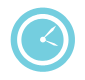 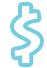 Let's look at a students Research SAE
Under Explore SAE
You can find more information on a Research SAE at Explore SAE or http://www.exploresae.com/Research.aspx
Placement SAE
It can be a PAID or an UNPAID Placement
Paid or unpaid work experience relating to agricultural course topics/AFNR pathways 
Money is earned in a paid, work-based learning experience 
Time is an invested resource! 
Work in a cooperative setting, either in or outside of school! 
Gain experience at a farm store, veterinary clinic, state or local government operation, or at a family agricultural operation! 
Work at a school laboratory, such as a greenhouse, agricultural mechanics facility or meats laboratory


Let's look at a students Placement SAE
One more to watch at 
http://www.exploresae.com/Placement.aspx

Next we will Explore SAE for opportunities
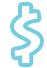 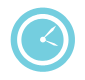 Entrepreneurship SAEs
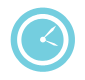 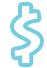 Time is the invested resource!
Must include financial risk by the student! 


Examples of time-related entries include: 
Selecting, caring for and exhibiting livestock 
Mowing lawns or other landscaping work 
Planting a vegetable garden and selling products at local farmers market 
Caring for bee hives and moving hives to fields under contract
Start an agri-related business, such as: livestock, grain, vegetable or forage production, wildlife/hunting guide, lawn care, welding fabrication

The investment is financial values to grow your SAE!

Click here to see a students Entrepreneurship SAE
or go to
http://www.exploresae.com/Entrepreneurship.aspx
http://www.exploresae.com/default.aspx
Let’s talk about some ideas…
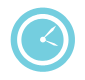 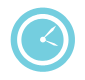 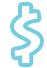 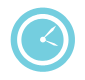 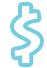 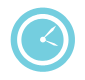 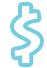 Agricultural Educational Pathways
Agricultural Educational Pathways
Lets think of some ideas that you could do for a learning experience.
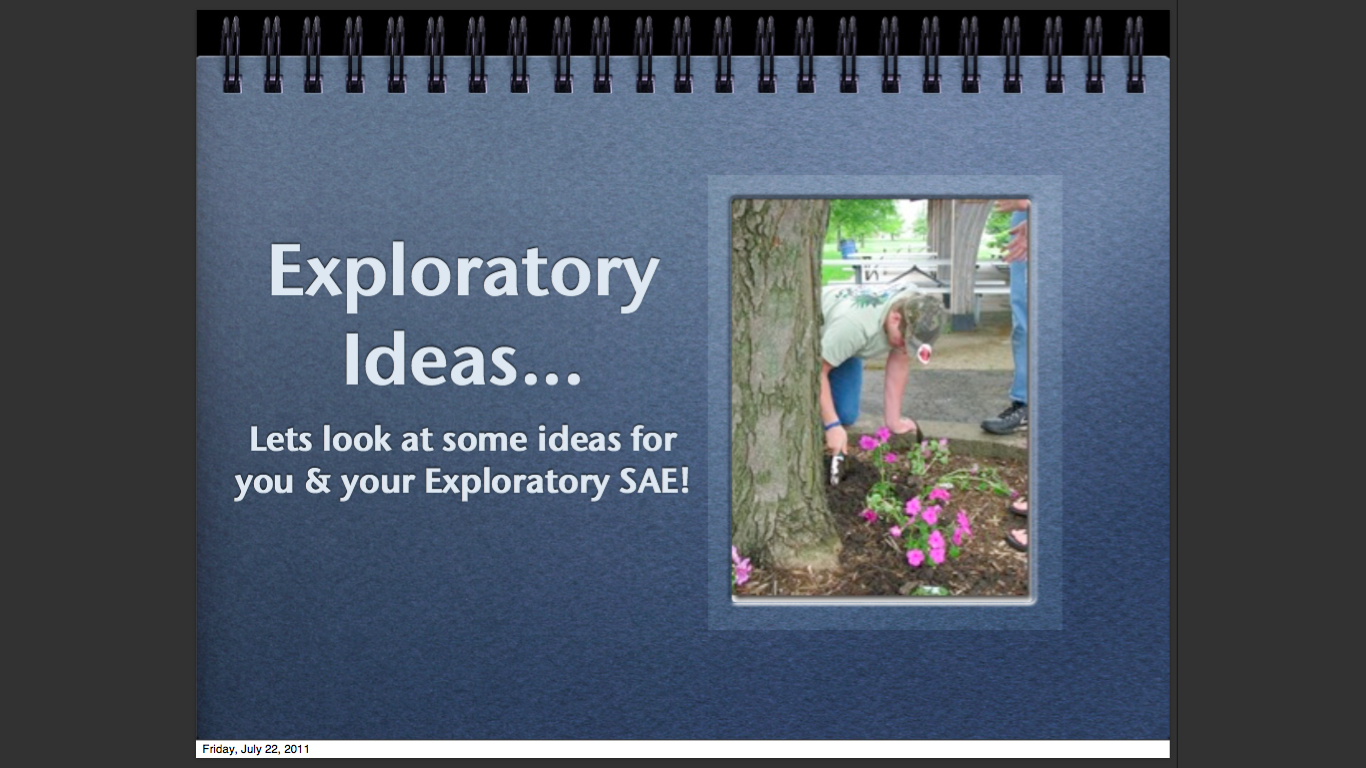 This category is for students that do not fit any of the other 3 categories. These hours will only fulfill the course requirements not FFA Awards.
Lets look at some ideas for a Research SAE
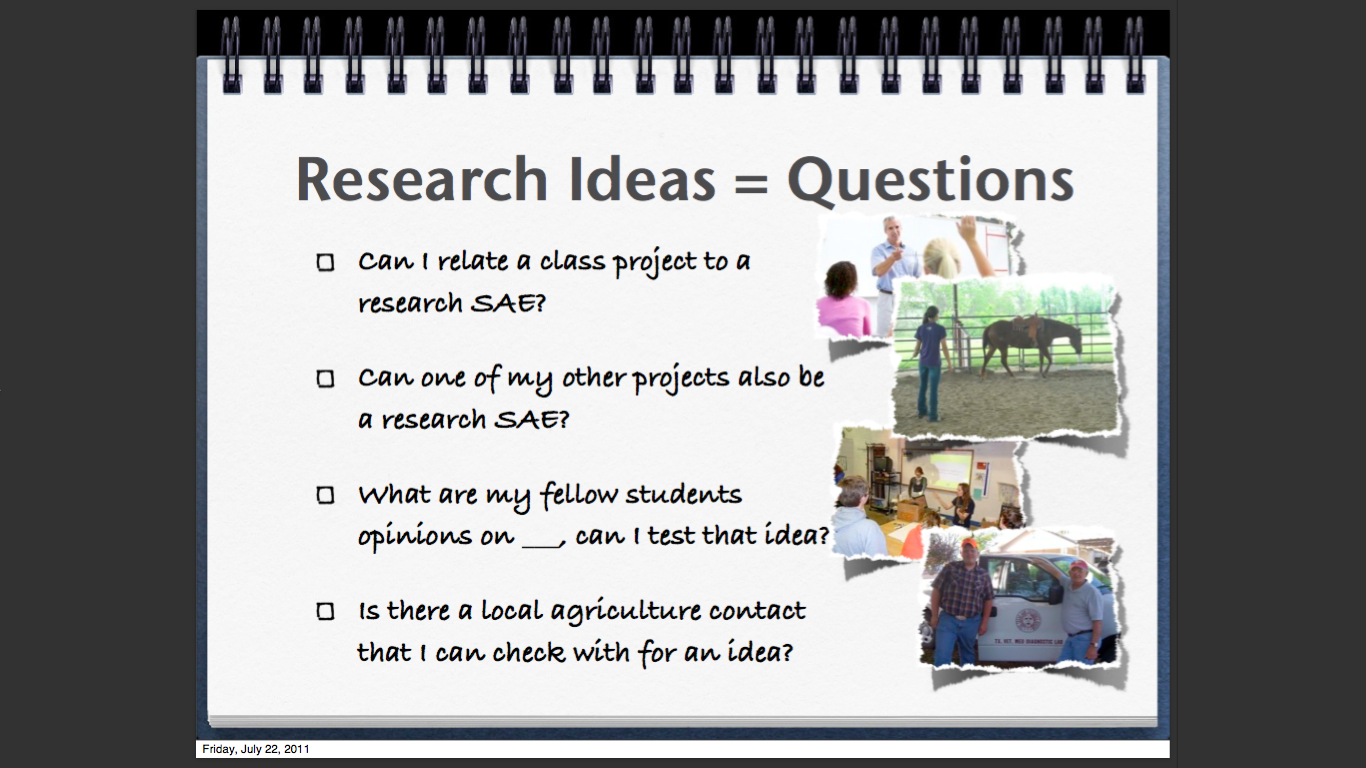 Just remember a Research SAE follows the scientific method…
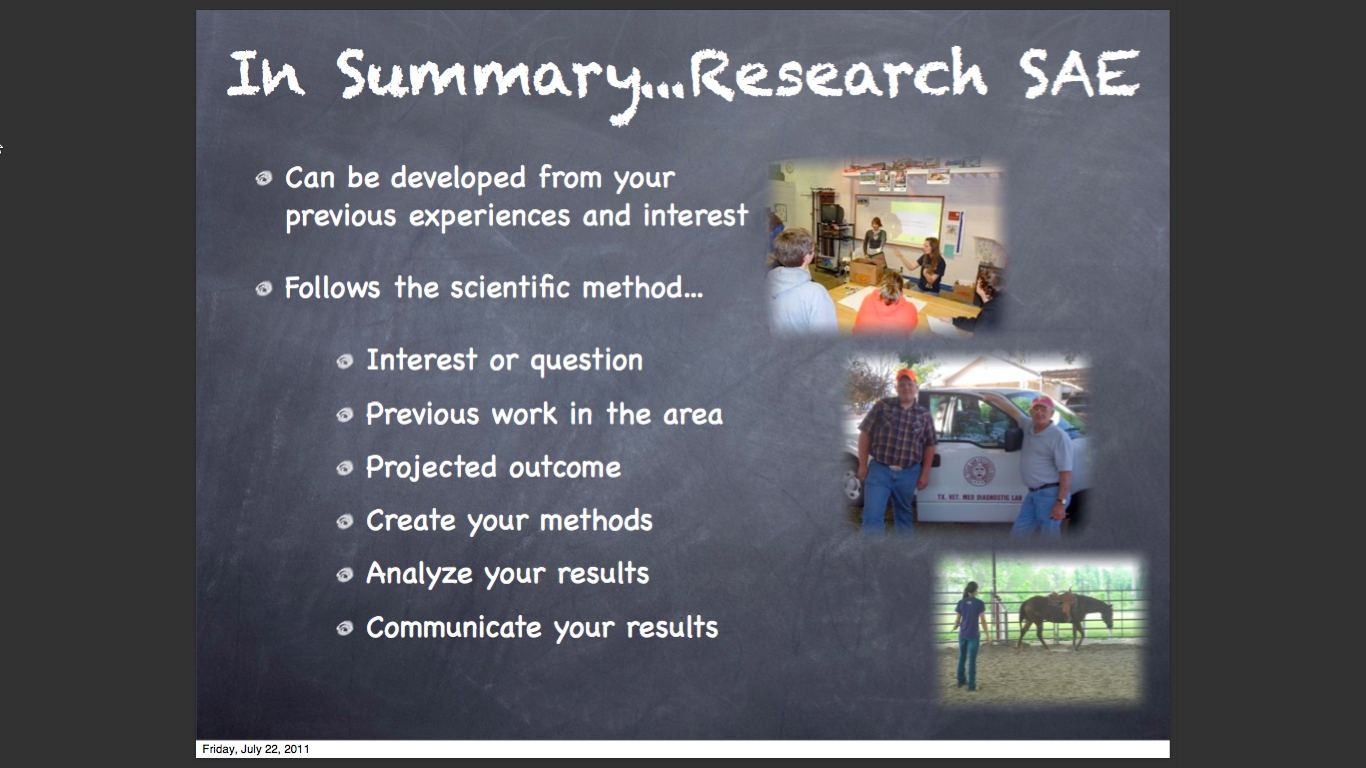 Your opportunities are endlessYou could work with the State Poultry Veterinarian
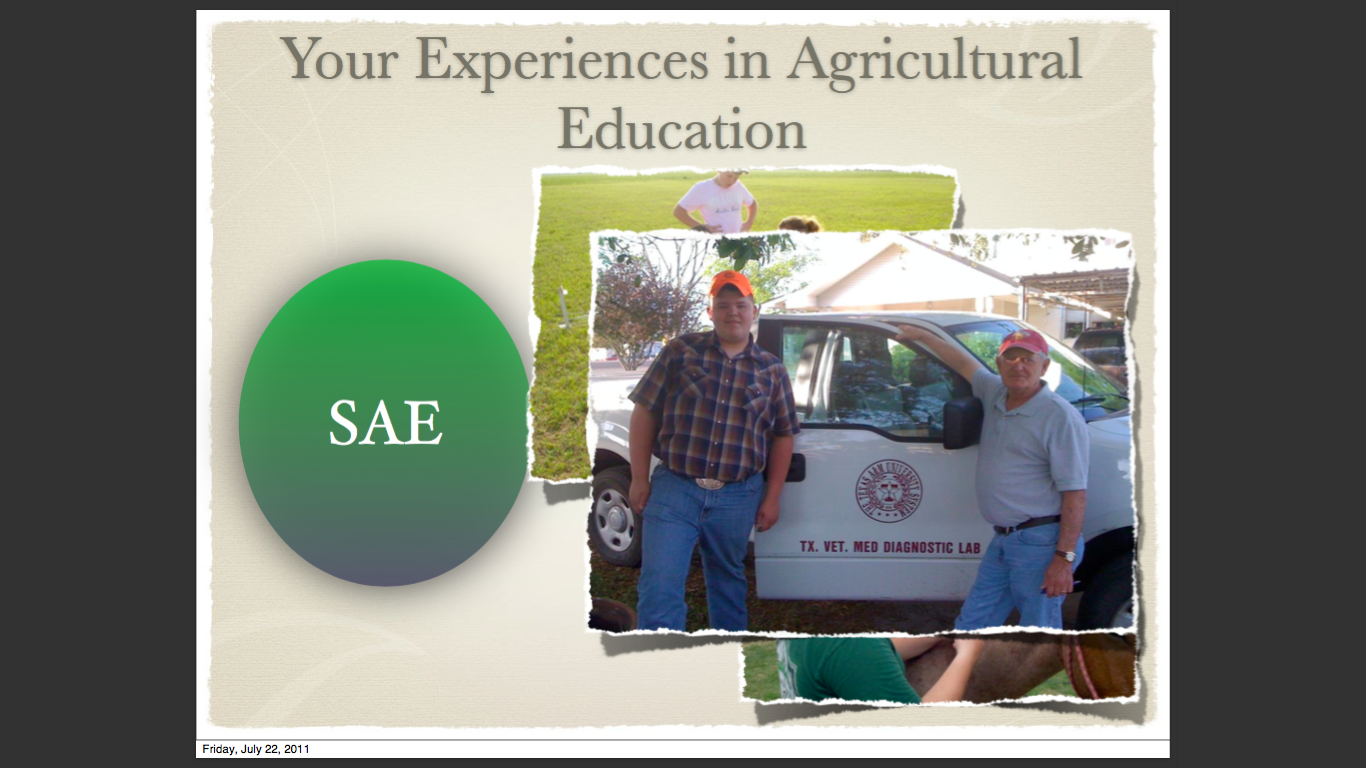 You could raise an animal, grow a garden or …..
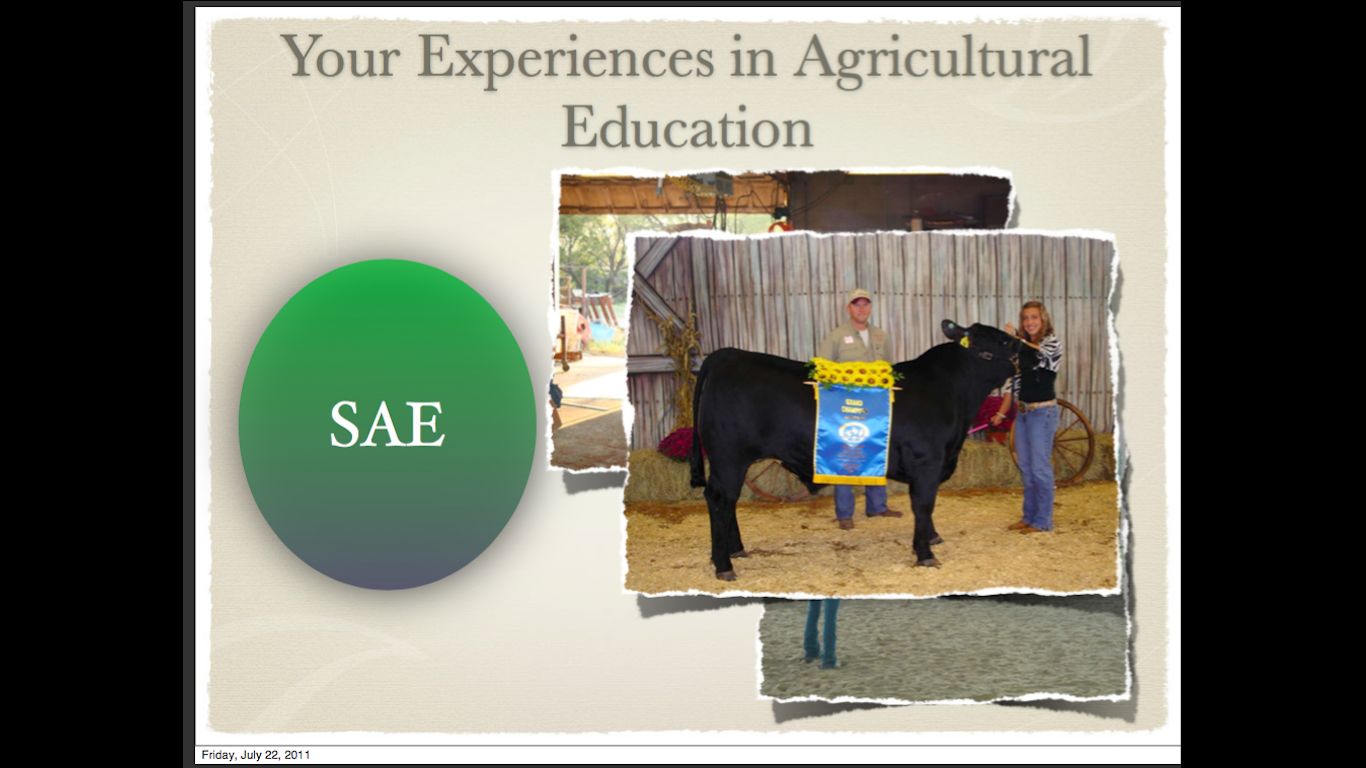